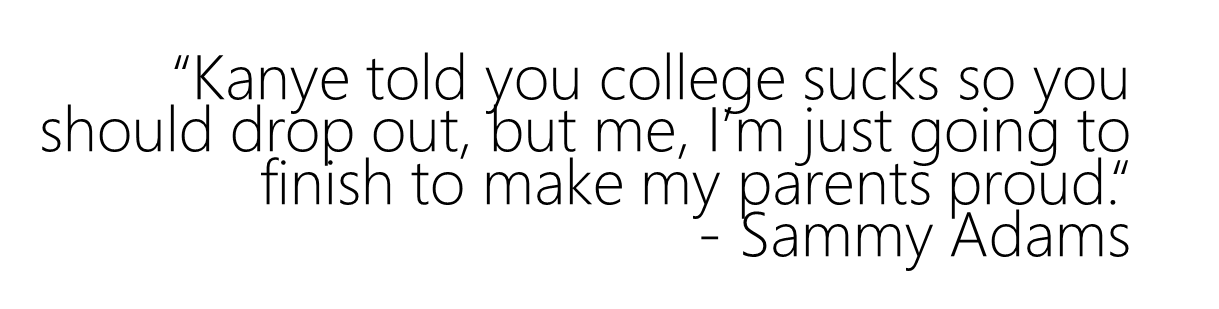 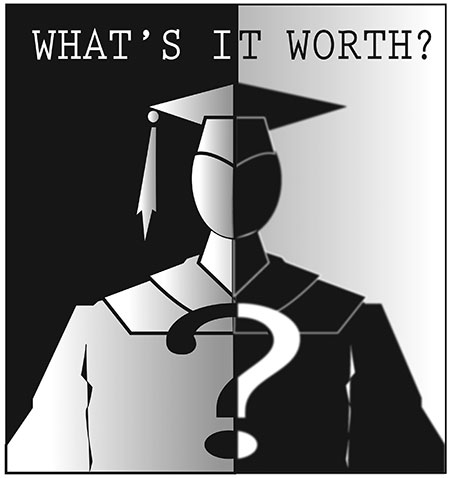 College
No College
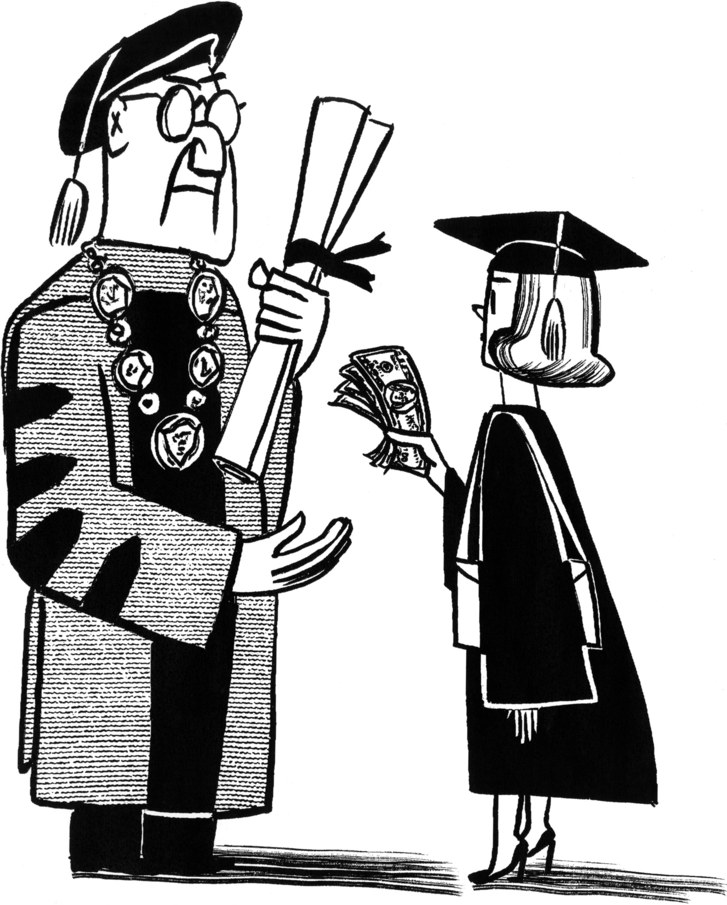 Class Agenda
Announcements
Dale Carnegie 
College Sucks 
Assignment
Alumni Job Briefing
Friday Roundtable Discussions with Coplin
What is it:
A discussion group consisting of PST 101 students who enjoy thinking critically and talking about a variety of topics, including but not limited to current events and topics from lecture.
Discussion with no judgement and little to no persuasion
The goal: Try to understand different topics on a deeper level by thinking critically and building off of each other’s ideas
This is NOT for extra credit but is meant for enjoyment

When is it:
Every Friday from 2:00 - 3:00 PM over Zoom

Please contact Mary Skuthan at muskutha@syr.edu and CC your TA if you are interested in participating or have any questions
Competition Points
Winners
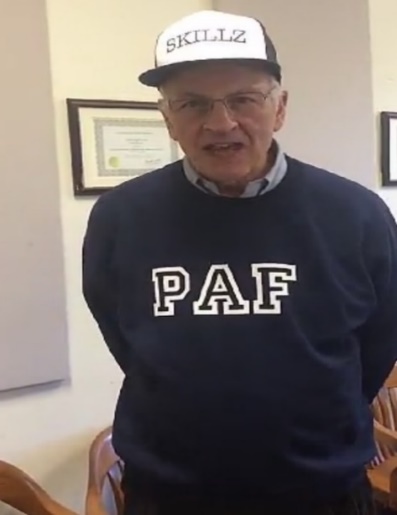 Losers
As of 09/16/2020
Dale Carnegie Fireside Chat
With… Karina
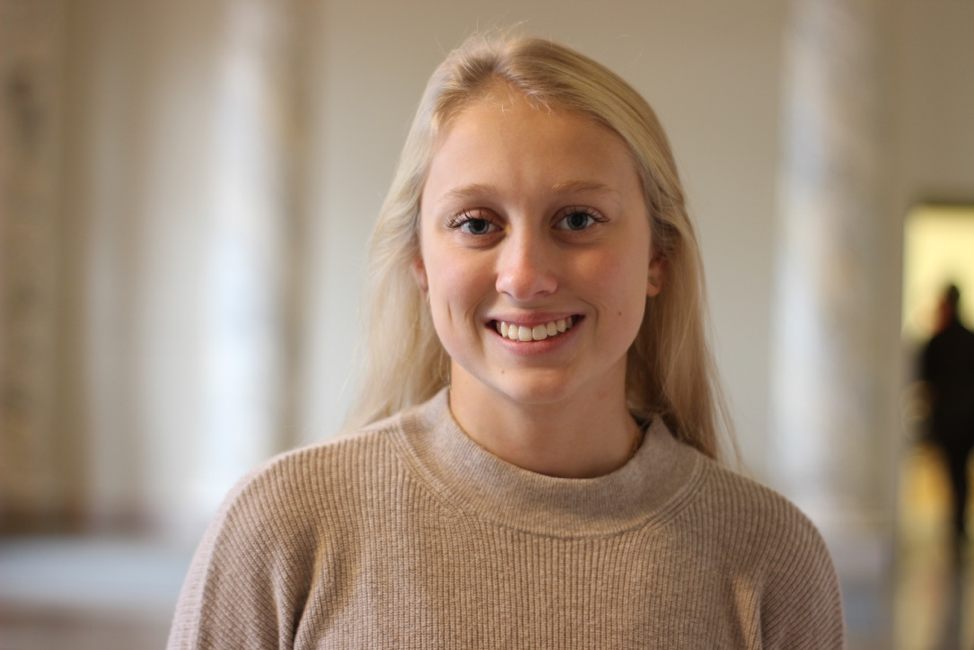 Dale Carnegie Principles
Don't criticize, condemn or complain.
Give honest and sincere appreciation.
Arouse in the other person an eager want.
Become genuinely interested in other people.
Remember that a man's name is to him the sweetest and most important sound in any language.
Be a good listener. Encourage others to talk about themselves.
Talk in the terms of the other man’s interest.
Make the other person feel important and do it sincerely.
Avoid arguments.
Never tell someone they are wrong
If you're wrong, admit it quickly and emphatically.
Begin in a friendly way.
Start with questions the other person will answer yes to. Let the other person do the talking.
Let the other person feel the idea is his/hers.
Try honestly to see things from the other person's point of view.
Sympathize with the other person.
Appeal to noble motives.
Dramatize your ideas.
Throw down a challenge.
Begin with praise and honest appreciation.
Call attention to other people's mistakes indirectly.
Talk about your own mistakes first.
Ask questions instead of giving direct orders.
Let the other person save face.
Praise every improvement.
Give them a fine reputation to live up to
Encourage them by making their faults seem easy to correct.
Make the other person happy about doing what you suggest.
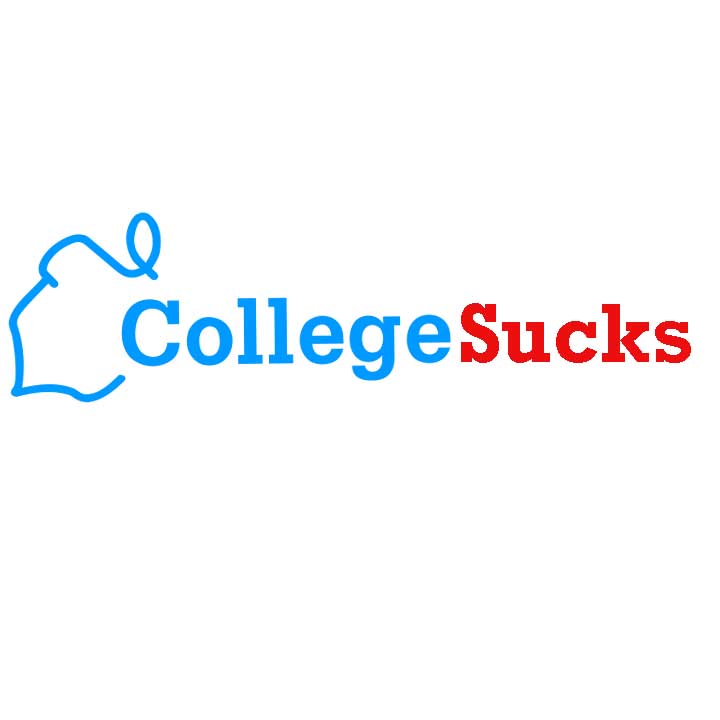 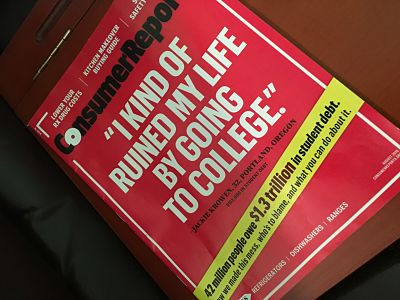 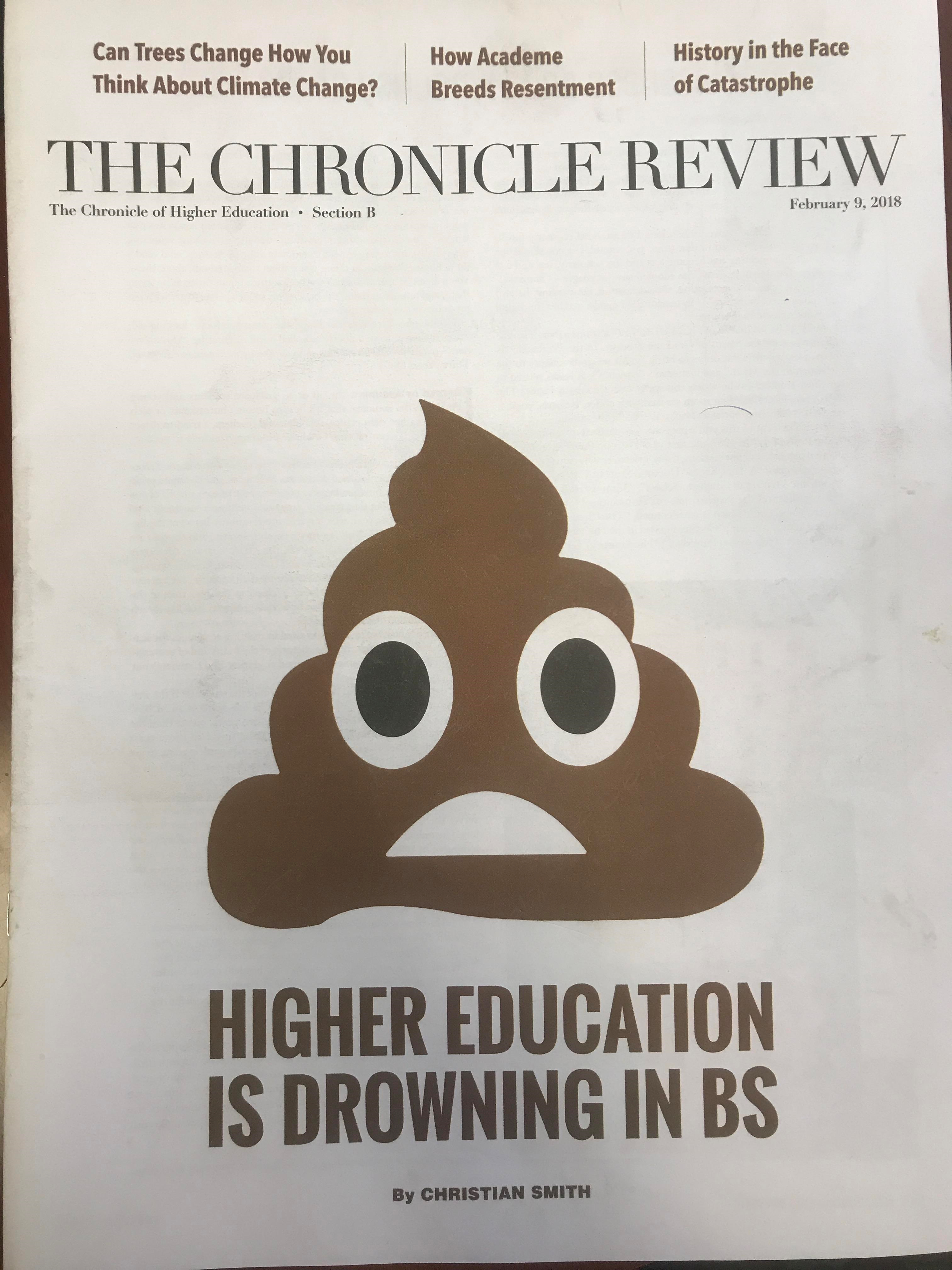 A Disgusting Thought
“Undergraduate business programs are anti-intellectual in an institution whose purpose is intellectual.” 
     
Johann N Neem, Historian
The Chronicle Review, 9/6/2019, p. B14
UNDERLYING CAUSE
ELITISM
The faculty is the nobility and the students are the serfs
[Speaker Notes: Say: WE’RE LIVING IN THE MIDDLE AGES!!!!!!!!]
The Study of the Study
What professors want to do to you

May not be what you want to learn
[Speaker Notes: Mention Chaucer, The Student Prince .]
It’s Not Just the Curriculum
It’s the power relationship between faculty and undergraduates
[Speaker Notes: Students are stakeholders and faculty are the players.]
Paulo Freire, Pedagogy of the Oppressed
“Education has become an act of depositing.” 

Students are treated as receptacles and not human beings
College Board Study
Study entitled Education Pays 2016 states, “both individuals and society as a whole benefit from increased levels of education.”
What is the College Board?
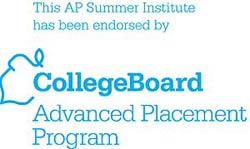 [Speaker Notes: 501c3 whose executives are paid well and who brings you the PSAT, SAT, GRE and AP
Founded in 1900, it reaches out to more than 7 million students, 23,000 high schools and approximately 3,800 colleges.]
More on the College Board
In 2017, the current President of College Board, David Coleman, earned $1,566,667! 

Total Revenue in 2017 = $1,067,701,847 (that’s billion with a b!)
Total Expenses in 2017 = $927,784,350
Total “profit” = $139,917,497 (nearly $140 million)
SOURCE: https://projects.propublica.org/nonprofits/organizations/131623965/201823129349301967/IRS990
Despite the propaganda
There is both good news and bad news about higher education
This is true of all BS even as it turns you into an unwilling cash cow
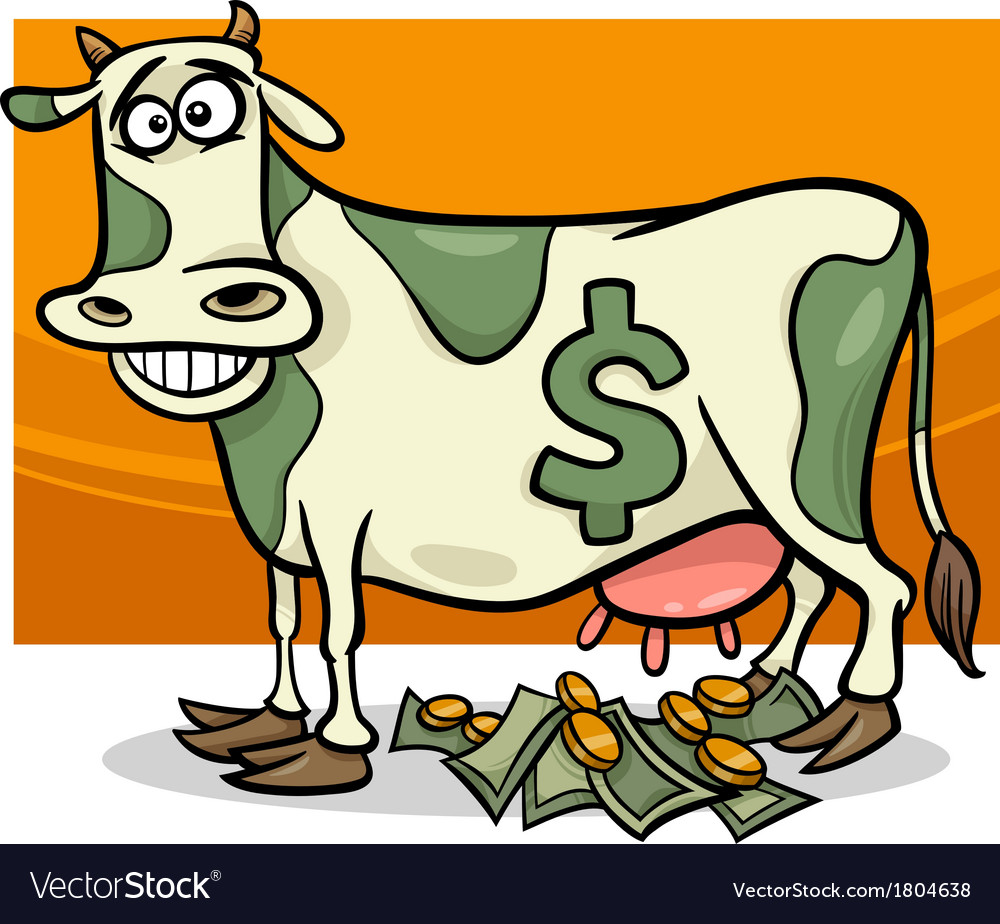 Good News
Education Pays
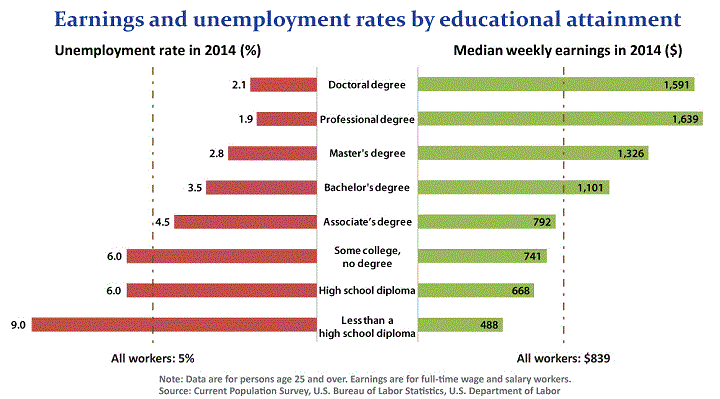 [Speaker Notes: Note: Show this and suggest that it seems to be pretty clear cut.
The typical bachelor’s degree recipient can expect to earn about 61 percent more over a 40-year working life than the typical high school graduate earns over the same period.
College graduates. are more likely to have pensions

Source:http://www.bls.gov/emp/ep_chart_001.htm/
http://www.bls.gov/careeroutlook/2014/data-on-display/education-still-pays.htm (for 2014 data)]
Good News for Society
Higher levels of volunteer work, blood donations, voting

Openness to others’ opinions or it used to be

Healthier, off of welfare
More good news…
The 5% poverty rate in 2014 for bachelor’s degree recipients was about one-third of the 14.2% poverty rate for high school graduates. 
At every age and income level, higher levels of education are correlated with better health.
Smoking rates are lower for college graduates
Bad News
70% of graduates have debt (2017).
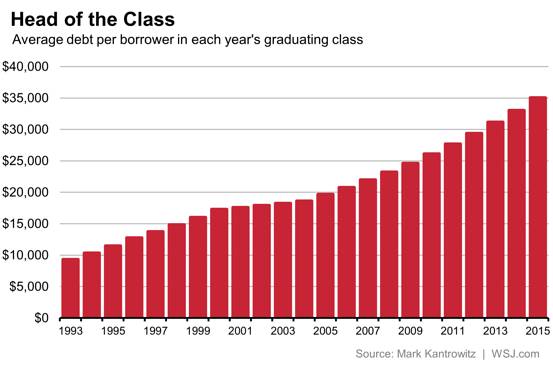 [Speaker Notes: College loans are a $85 billion-a-year business.
New York Attorney General and loan scandals.
Source: http://amsa.com/policy/resources/stats.cfm

Source: Institute for College Access & Success' Project on Student Debt

Source for new graph: http://blogs.wsj.com/economics/2015/05/08/congratulations-class-of-2015-youre-the-most-indebted-ever-for-now/]
Average Debt of the 70% for 2018 Graduates
$29,200- 2% more than 2017
Institute for College Access and Success (2019) reported in USA Today. 9/20/2019
Student Debt Owed by 50+ year olds
$86 Billion owed 50-64

Average of $33,000  
Wall Street Journal 2/2/19, page B1

More than 1 trillion $ in debt for the U.S
Average Tuition from 1998-2018
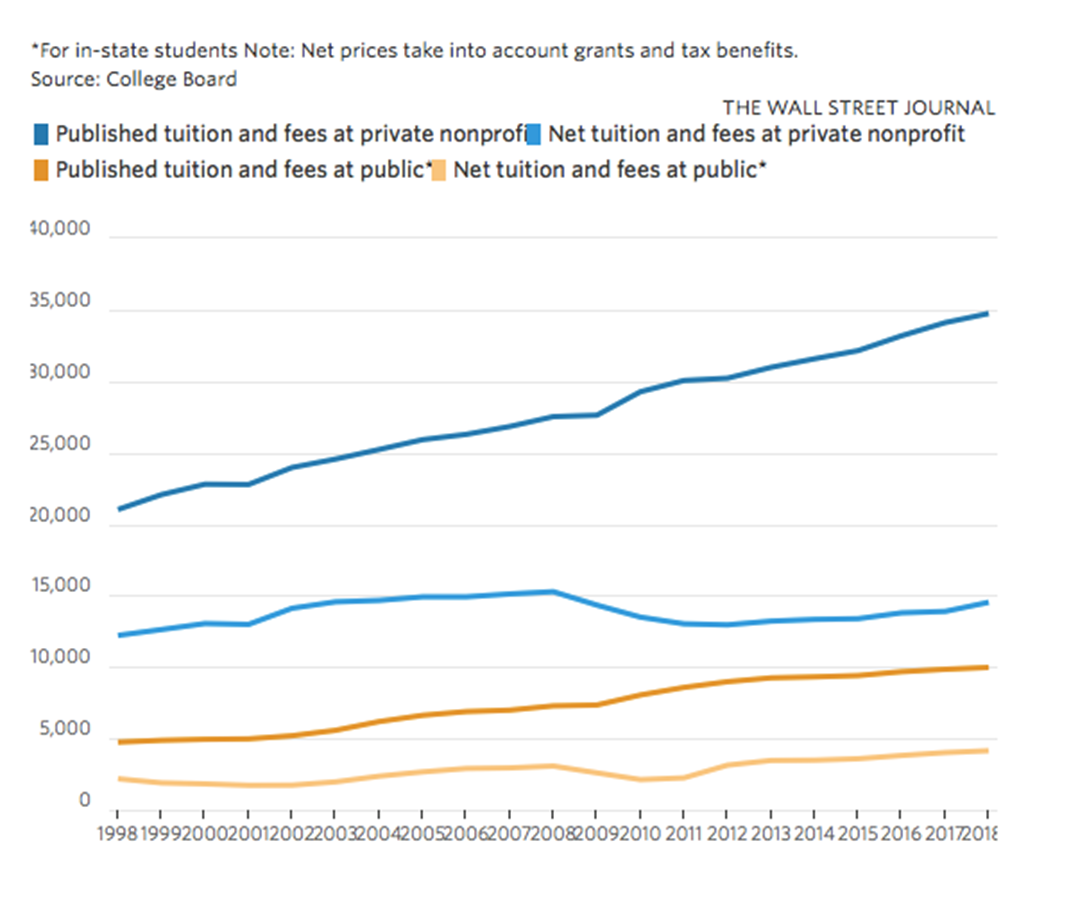 https://www.wsj.com/articles/college-costs-continue-to-edge-higher-1508904060
[Speaker Notes: Fed subsidies is highly correlated with the increase in tuition 
Source: US News
From 2005 to 2012, average student loan debt has jumped 35%, adjusting for inflation. (Wall Street Journal)]
College As An Investment
41% of students graduate in four years and 59% in six years.
Worse than the worst high schools in the US
It might make more sense to put money in a mutual fund.
College is risky especially as the price goes up. 
$50,000 in debt means $500 a MONTH for 10 Years
[Speaker Notes: It is not clear that a college education is the best choice when considering only 35% of students graduate in 4 years.]
Return on Investment (ROI)
SU does have a pretty good average ROI (+$368,000 over 20 years) but that’s the aggregate for all majors.  

https://public.tableau.com/profile/dallin8725?fbclid=IwAR1rPeW1IGVXQ2UZ4-k4_2CJsRRR2L7G2-mBuBOaoSLZBaP7PFrlJHtAfWY#!/vizhome/CollegeReturnonInvestment_0/CollegeReturnonInvestment
Bad  News
Lack of Job Preparation
Colleges may do very little to prepare students to be constructive citizens of society.
64% of (employed) college graduates say that they have the skills to advance in their company (Hart Research Associates, 2014).
64% of employers say that college graduates do not have the skills to advance in their company. (Hart Research Associates, 2014).
[Speaker Notes: http://www.aacu.org/sites/default/files/files/LEAP/2015employerstudentsurvey.pdf, p. 10; yes 64% is the number for both]
Students think they are more prepared than employers do
[Speaker Notes: Hart Research Associates, 2014; Stats from previous slide]
The WORST OF ALL
“American higher education has become a powerful means for perpetuating class divisions across generations.”

Richard V. Rees, “The End of Upward Mobility,” Chronicle of Higher Education, 12/8/17
Postsecondary Enrollment Rates of Recent High School Graduates by Household Income, 1985 to 2015
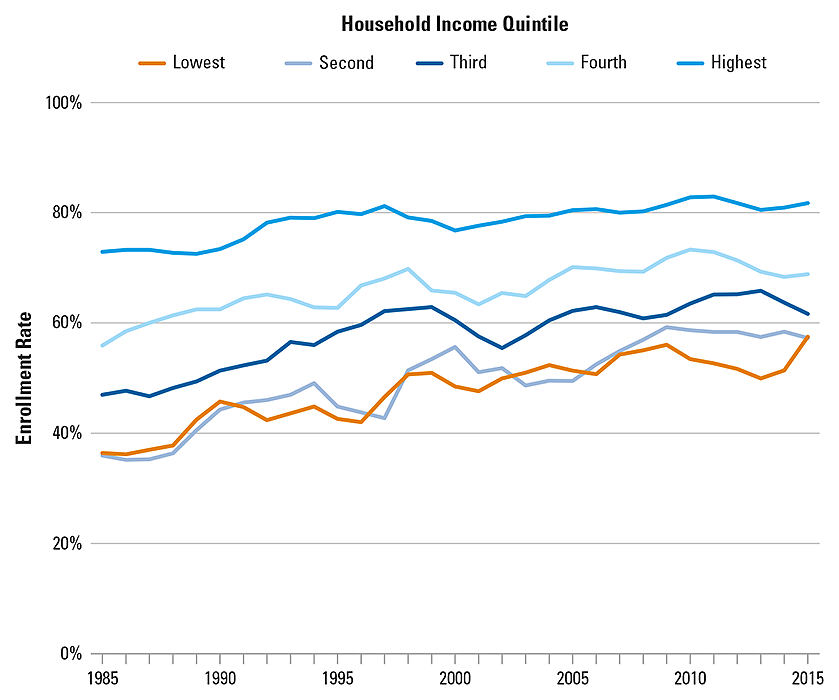 SOURCE: The College Board, Education Pays 2016, Figure 1.1
BAs by Family income
[Speaker Notes: But poor kids go to college at a 50% rate approximately 

Source: https://nces.ed.gov/programs/coe/pdf/coe_tva.pdf]
America’s Reality
“We have set up a standard known as the B.A., stripped it of its traditional content, and made it an artificial job qualification. Then we stigmatize everyone that doesn’t get one.”

				Charles Murray
[Speaker Notes: Run out of a speaking engagement at Middlebury]
How Many 25 & Older Have Bachelors Degrees (2017)
30.9%
Source: http://www.census.gov/quickfacts/table/PST045215/0
[Speaker Notes: SOURCE: http://www.census.gov/quickfacts/table/PST045215/00]
Protection Against the Evils of College?
What’s the vaccine if you go to college?
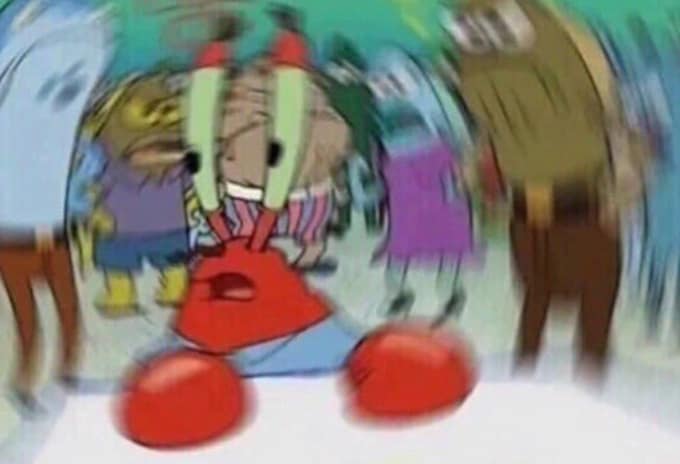 Reduce the Riskiness of College
A College Degree + X = Career Success
Enough About You
What does it mean for America?

$1.6 Trillion Dollars in Personal Debt 

Is subsidizing college good public policy like the College Board claims?
A Public Policy Investment
Does it create economic growth?
How much personal and public debt does it increase?
What does college do for SOCIAL MOBILITY?
Or is it a policy to subsidize four years of a very expensive camp
[Speaker Notes: It is not clear that a college education is the best choice when considering only 35% of students graduate in 4 years.]
Possible Public Policies
Government subsidies only for careers where there is a shortage of workers
Require 30 academic credit hours of experiential credit 
Follow Ben Franklin and make a course in gardening a degree requirement
Propaganda Machine
“Education is a weapon, whose effect depends on who holds it in his hands and at whom it is aimed.”

Who said this?
[Speaker Notes: Joseph Stalin]
For next class
Should have read Chapters 2, 3, and 4 by Monday 9/21 (if you’re a winner) 
Don’t pack up, alumni speaker
[Speaker Notes: Slide 28]
Career Snapshot
Graduated May 2006
Newhouse dropout
Maxwell D.C. Semester (Spring ‘06)
Peace Corps Volunteer (Morocco, ‘07-’09)
Exec. Director, John Dau Foundation (‘09-’12)
Back to Syracuse for my MPA (2011-2012)
Federal government (consultant/contractor):
Department of Health and Human Services (‘12-‘14)
Department of Homeland Security (’14-‘ 15)
Department of Health and Human Services (‘15-‘20)
Department of Education (March 2020-present)
Tom Dannan
B.A., Policy Studies (’06)
Masters of Public Affairs (‘12)
Manager, R3 Government Solutions
tdannan@r3consulting.comConnect with me on LinkedIn!
Also co-own a small business with my wife!